ИНФОРМАЦИОННЫЕ МАТЕРИАЛЫ ПО РИСКУ ПРИРОДНЫХ ПОЖАРОВ НА ТЕРРИТОРИИ
РОСТОВСКОЙ ОБЛАСТИ (на 30.08.2022)
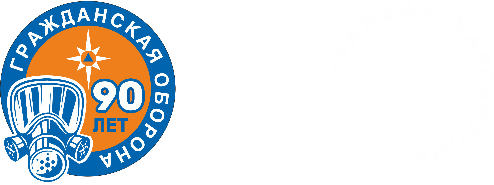 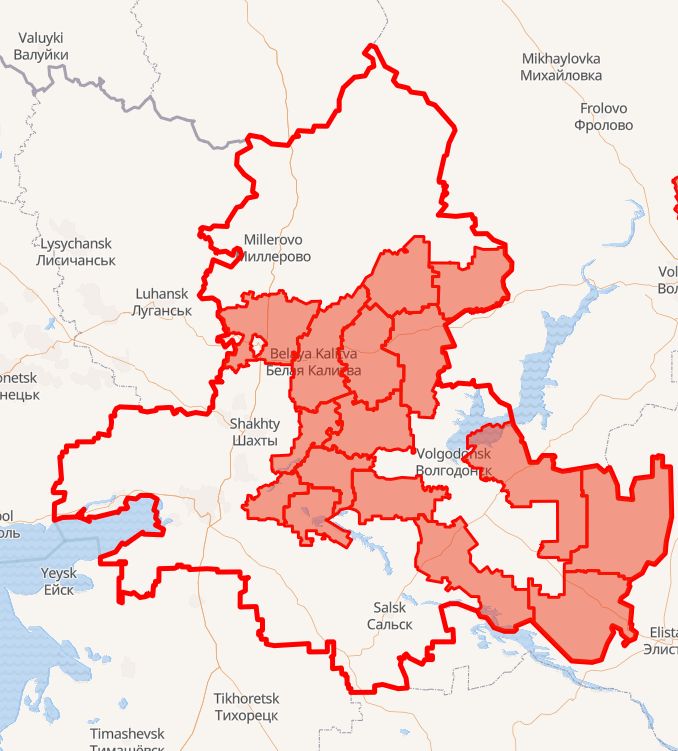 Прогноз метеоявлений
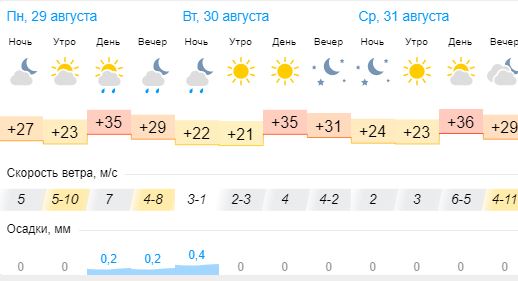 33
0
14
Милютинский МР
Обливский МР
74321/45098
Каменсский МР
74086/5321
0
13
30
19065/51757
30
0
14
Белокалитвенский МР
0
12
33
27230/113431
Морозовский МР
4326/19508
0
12
33
Тацинский МР
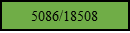 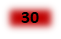 15
0
Усть-Донецкмий МР
Константиновский МР
5086/18508
3246/17608
Дубовский МР
15
30
0
15
0
30
Условные обозначения
13533/30170
Семикаракорский МР
Заветинский МР
Багаевский МР
- район с 5 классом
30
30
Мартыновский МР
0
0
7
10
17023/54125
13103/34665
5086/18508
14
0
32
- температура, град С
13475/40499
- порывы ветра
10
0
31
35
Веселовский МР
12
0
32
- количество осадков, мм за 24 ч
3246/17608
20
- порывы ветра, м/с
Орловский МР
10
0
32
3
- муниципальный район
7
33
0
- очаги
Заветинский
13416/41768
Ремонтненский МР
- кол-во домов/население
10
0
33
1600/148
- очаги
5344/21497
Исп. АРМ-6 ЦУКС ГУ МЧС России
по Ростовской области 
Бужацкая И.Э. тел. 3201-1216